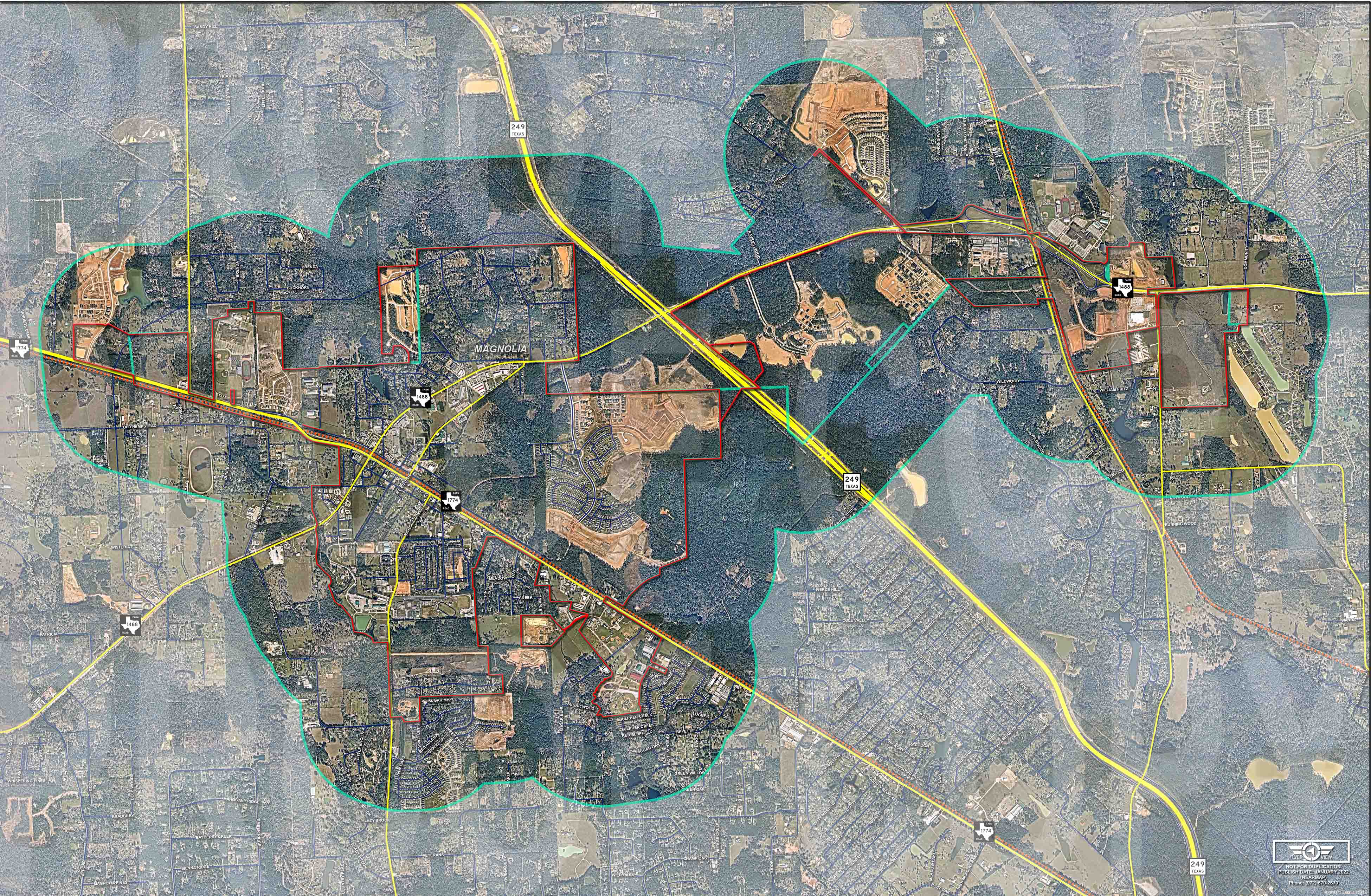 Magnolia, TxFM 149 Summary
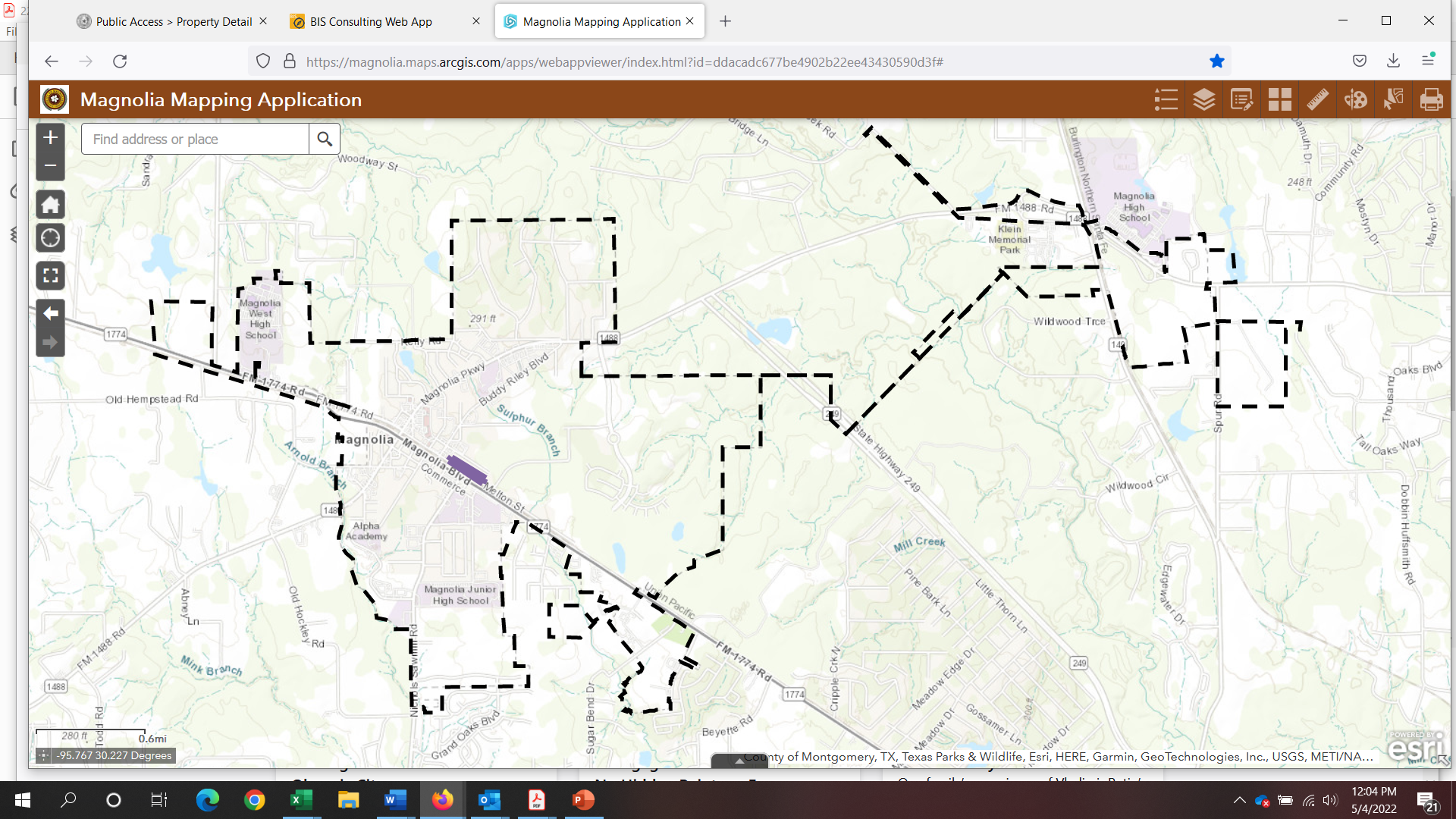 FM 149 AREA MAP
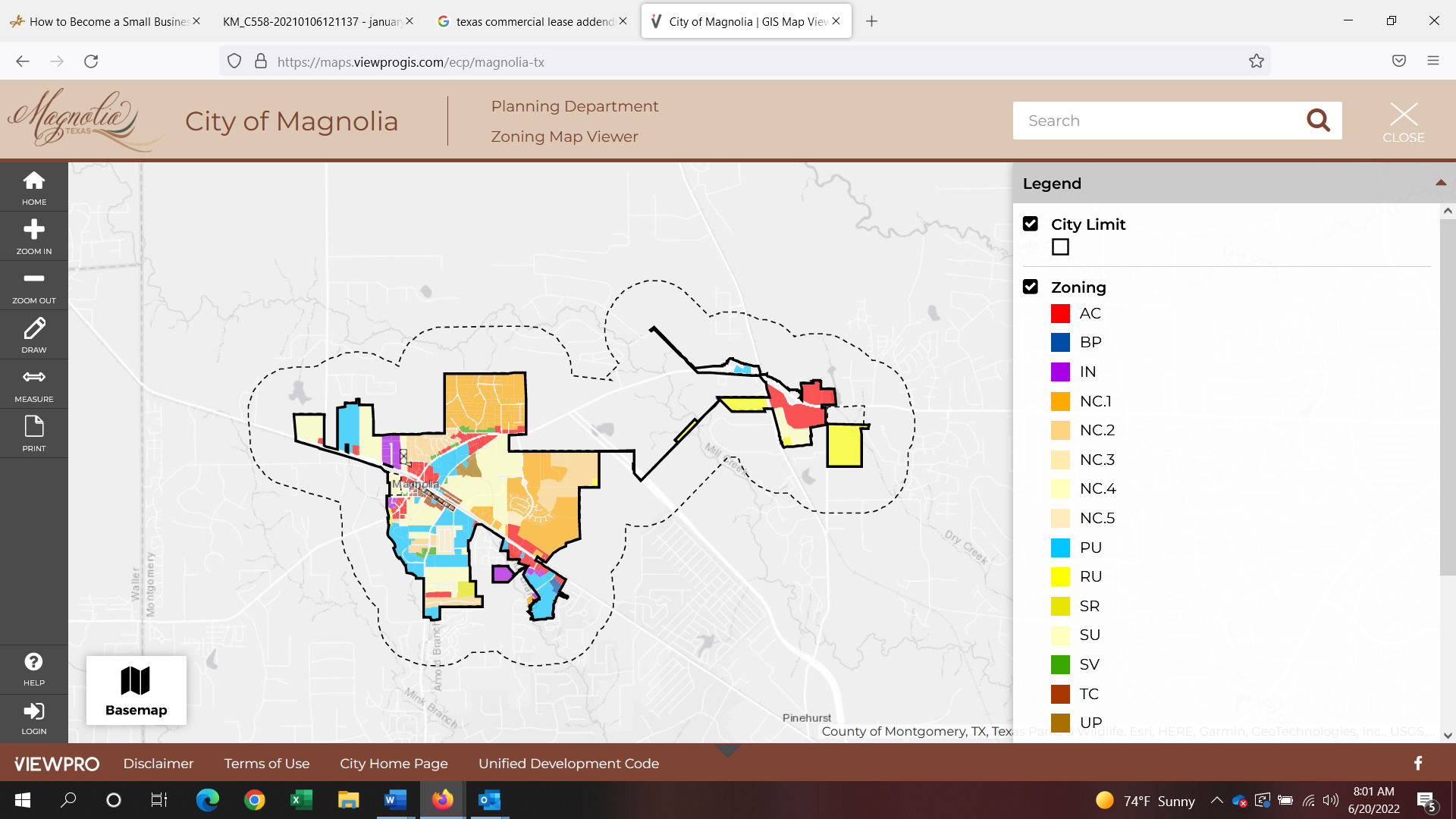 Land Use Map
Available at https://maps.viewprogis.com/ecp/magnolia-tx
ZONINGCurrent Zoning: RUNon-Residential Zoning Districts Available: Suburban Village (SV);Auto-Urban Commercial (AC);Town Center (TC);Unity Plaza (UP);Business Park (BP); Industrial (IN)Magnolia, Tx  Unified Development Code, Ch. 2- Article 2.http://online.encodeplus.com/regs/magnolia-tx/index.aspx
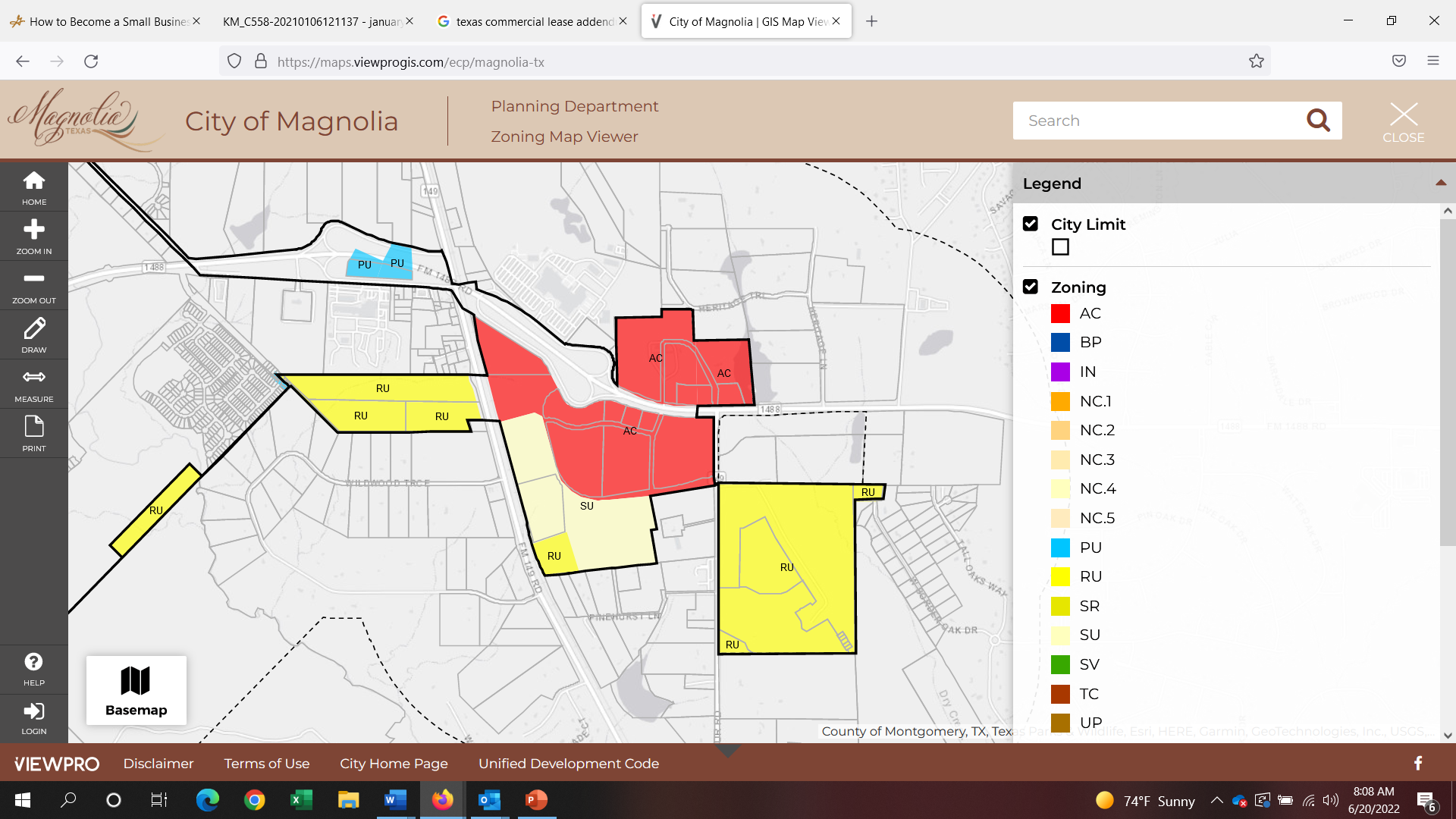 UTILITIES MAP:Green Line: Gravity Sewer LineBlue Line: WaterBlue Dots: ValvesDotted black: City limits
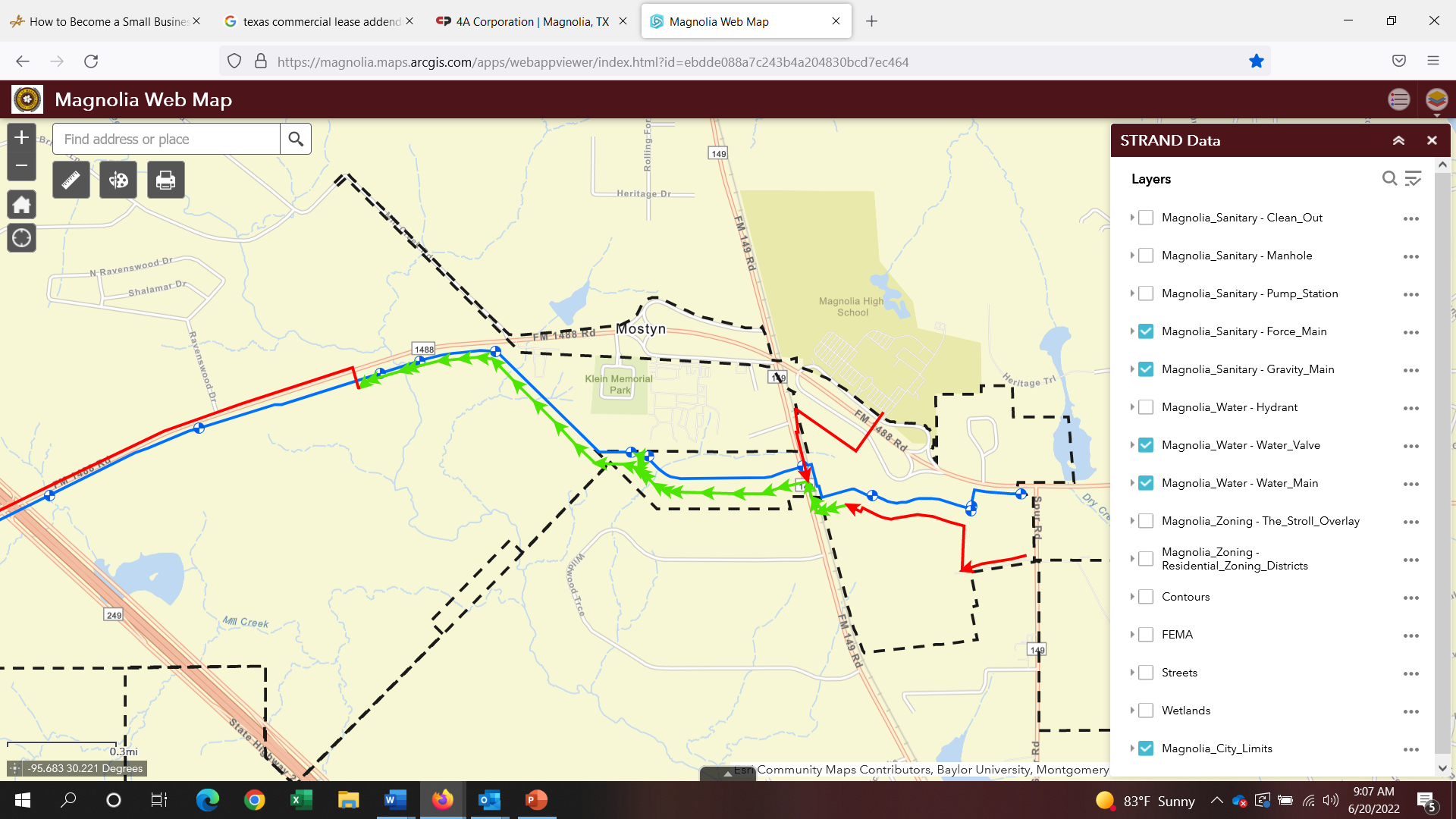